Le système immunitaire
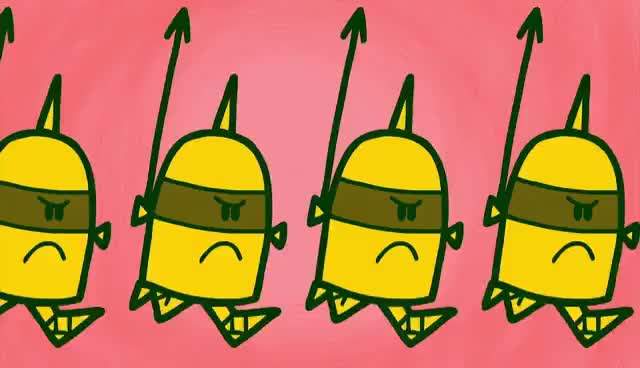 Les maladies infectieuses
Les maladies infectieuses sont les maladies qui peuvent être transmises  d’une personne à une autre
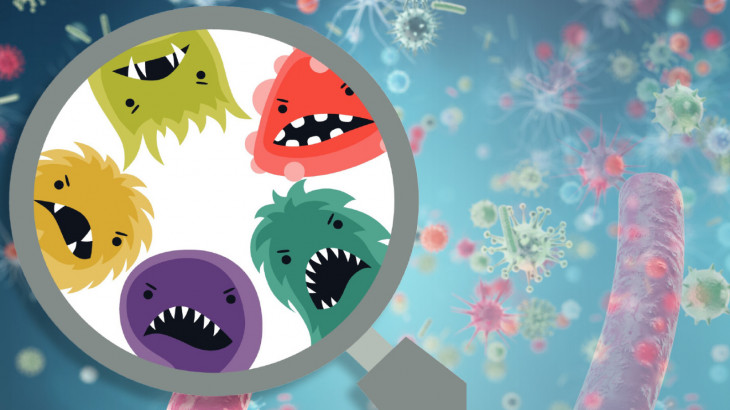 le système immunitaire est  responsable de la défense et la  protection  du corps

les « germes » responsables des maladies  s’appellent les agents pathogènes
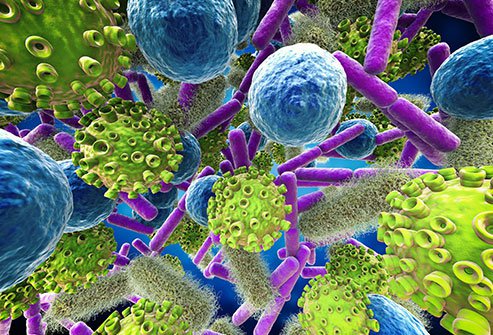 Le système immunitaire consiste de trois  lignes de défense qui empêchent les maladies d’avancer dans le corps
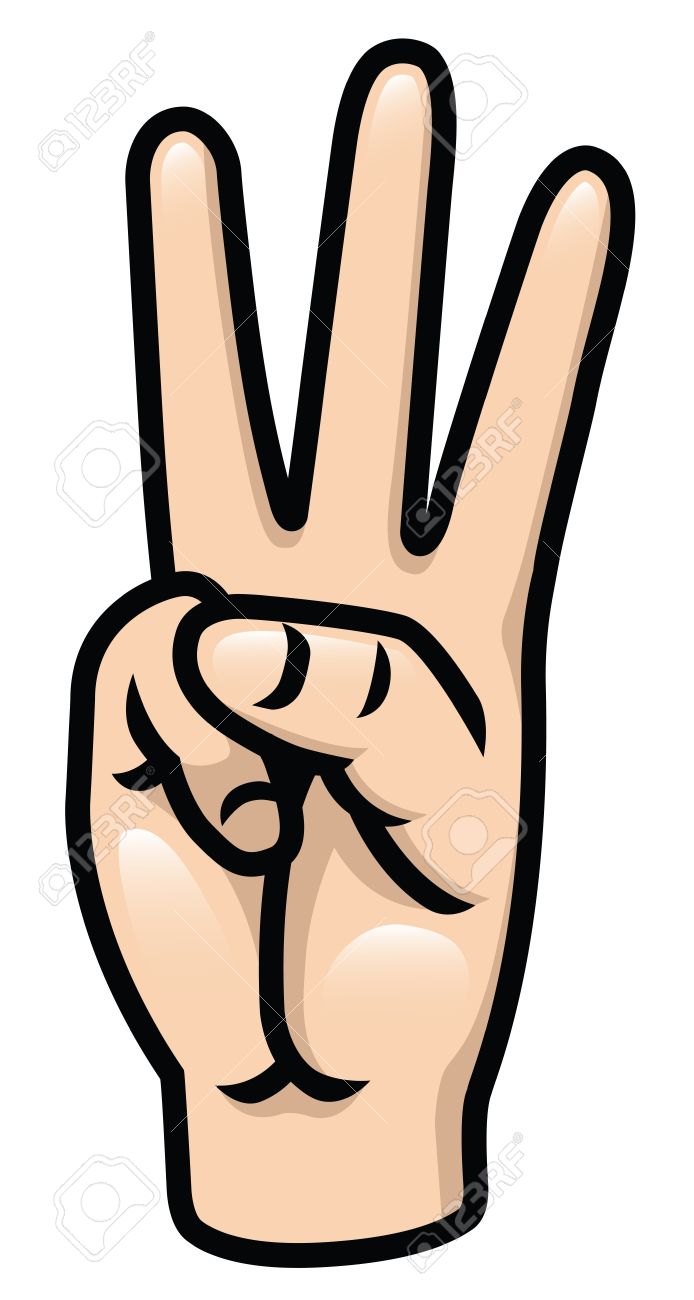 La première ligne de défense
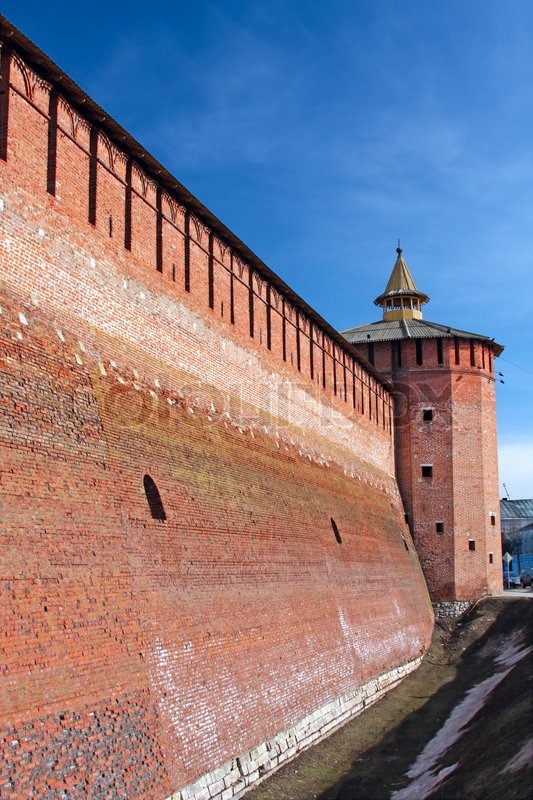 une barrière   physique
Cette ligne de défense empêche les agents pathogènes d’entrer dans le corps.  Il y en a trois parties principales:
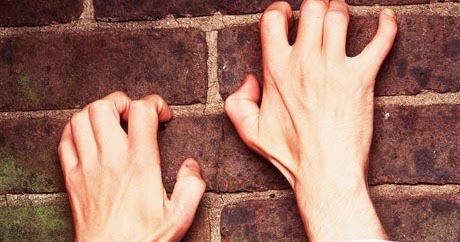 La peau : 			
barrière physique
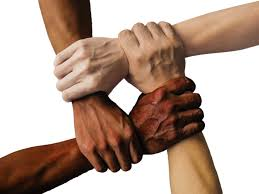 Le mucus : 		
attrape les particules/bactéries car c’est collant
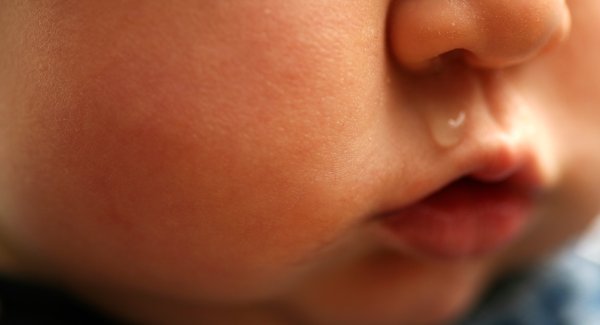 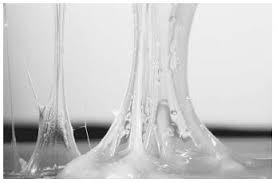 Les cils : 			
sont comme les balais (« broom ») et poussent les pathogènes à l’extérieur du corps
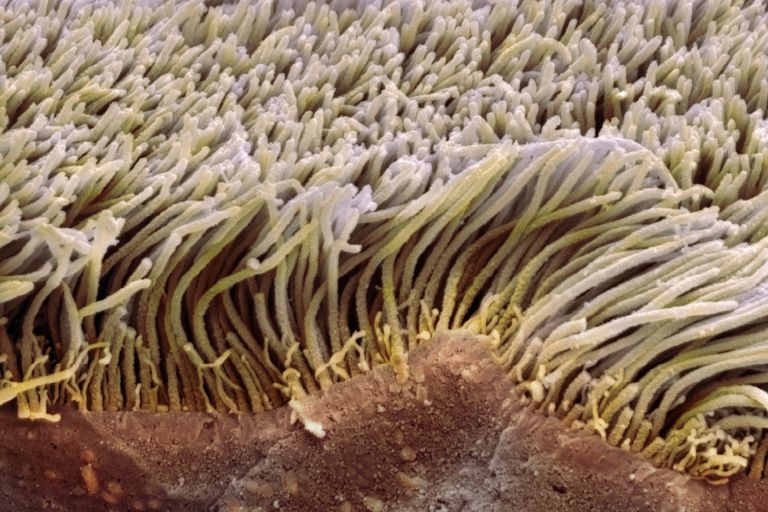 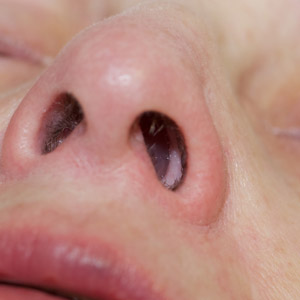 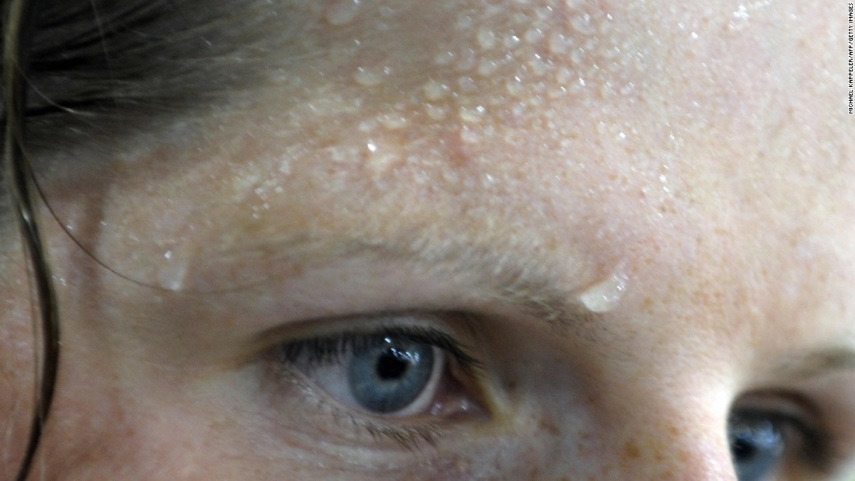 Autres barrières :  	
la sueur
le suc gastrique
l’huile de la peau
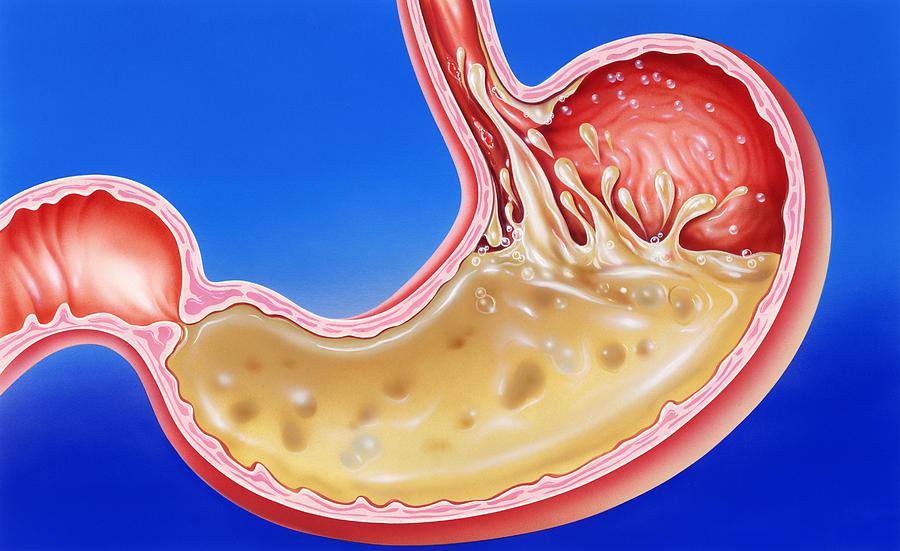 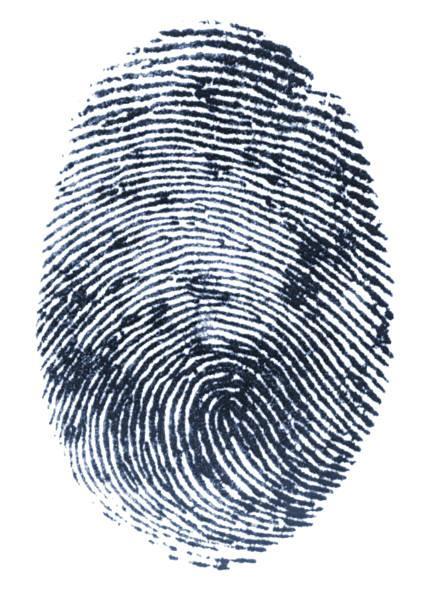 La deuxième ligne de défense = réponse immunitaire innée
Si un pathogène pénètre la première ligne de défense sa cause une réponse rapide mais non-spécifique:
afflux de liquide
inflammation (gonflement et rougeur) de l’endroit infecté 
fièvre
globules blancs
Les globules blancs « white blood cells » avalent et tuent les agents pathogènes

s’appelle les phagocytes ou macrophages
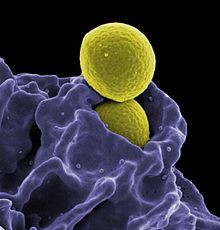 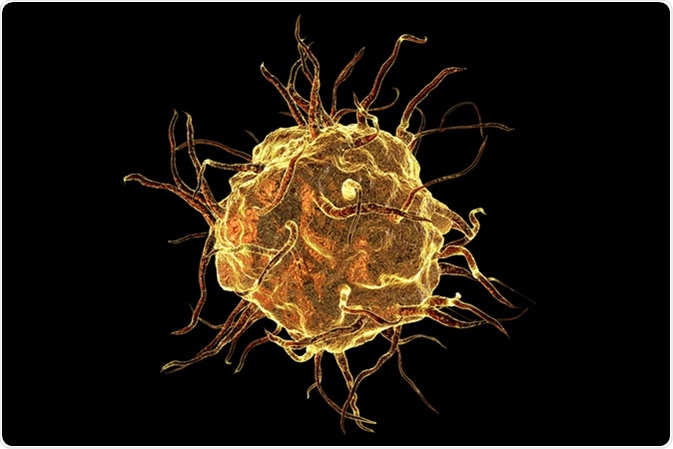 Quelques définitions:
Les pathogènes: un organisme qui cause une maladie
les antigènes = substances non-vivant que le corps ne reconnait pas 
les anticorps = « antibodies » particules spécifiques créées pour détruire des agents pathogènes spécifiques.
La troisième ligne de défense = la réponse immunitaire acquise
Une vraie bataille à lieu entre ton corps et les envahisseurs (« invaders ») : les pathogènes ou antigènes
plus lente, mais plus spécifique
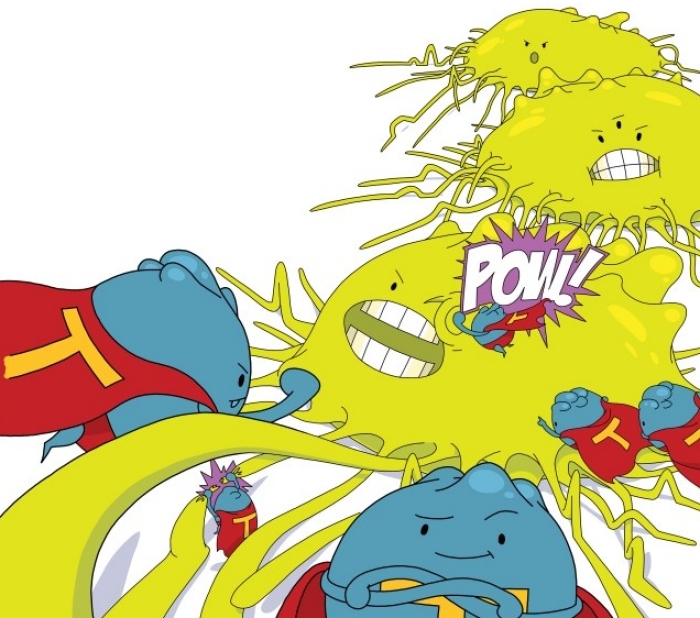 Quatre étapes de la réponse immunitaire acquise:
Reconnaissance d’une infection
Production des anticorps
Élimination des pathogènes
Immunité pour la prochaine fois
Étape 1

Les globules blancs entourent le pathogène.
Ils envoient des messages aux lymphocytes T auxiliaires (un autre type de globule blanc).
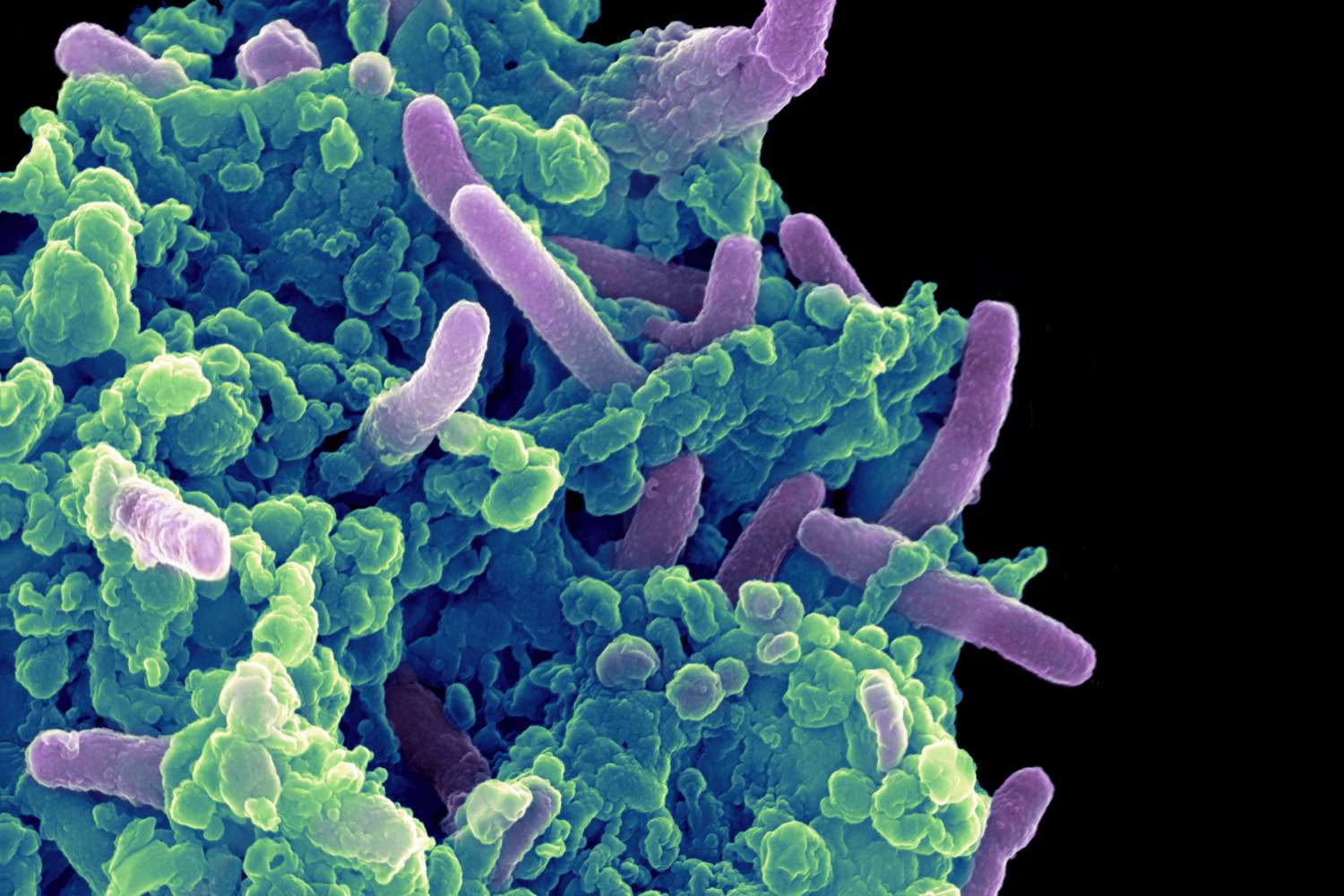 Étape 2

Les lymphocytes T auxiliaire envoient des messages aux lymphocyte B 
Les lymphocyte B créent des anticorps specifiques pour marquer et combattre les antigènes/pathogènes.
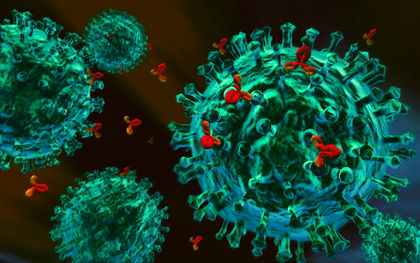 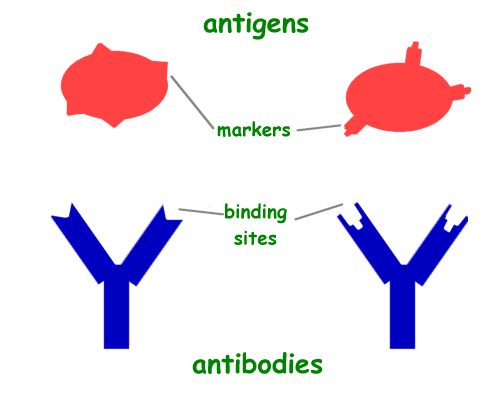 Étape 3
 
Les anticorps détruisent les pathogènes.

 
Etape 4
Certains anticorps restent dans les cellules B a mémoire pour être prêt pour la prochaine fois!
Les anticorps sont des cellules qui s’attachent  d’une manière spécifique à chaque différent type d’antigène (comme une serrure et une clé « lock and key »).  

Chaque nouvel antigène force le corps à créer un nouvel anticorps.
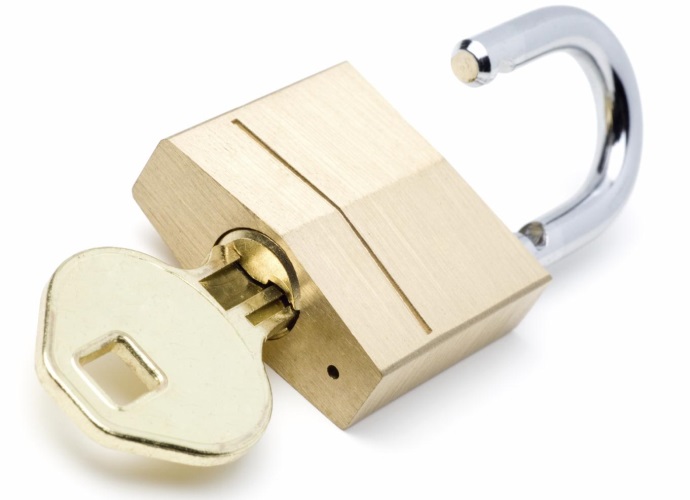 Les phagocytes nettoient les restent, entourent les déchets et les détruisent
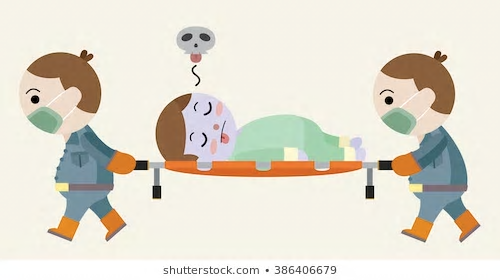 Vidéos!
The Immune System Explained I – Bacteria Infection 

Antibiotics, Antivirals, and Vaccines